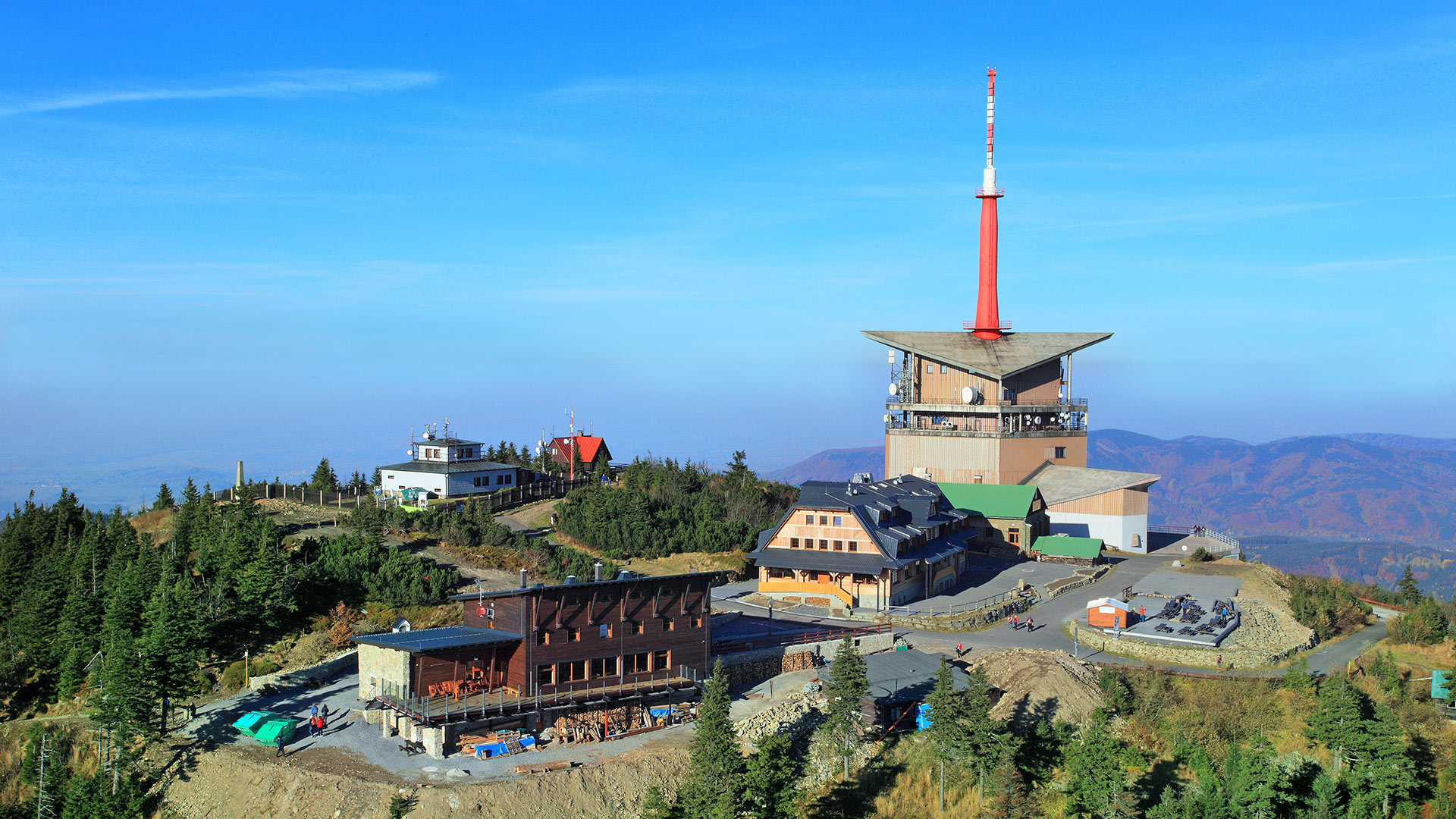 Lysá hora
1 323 m.n.m
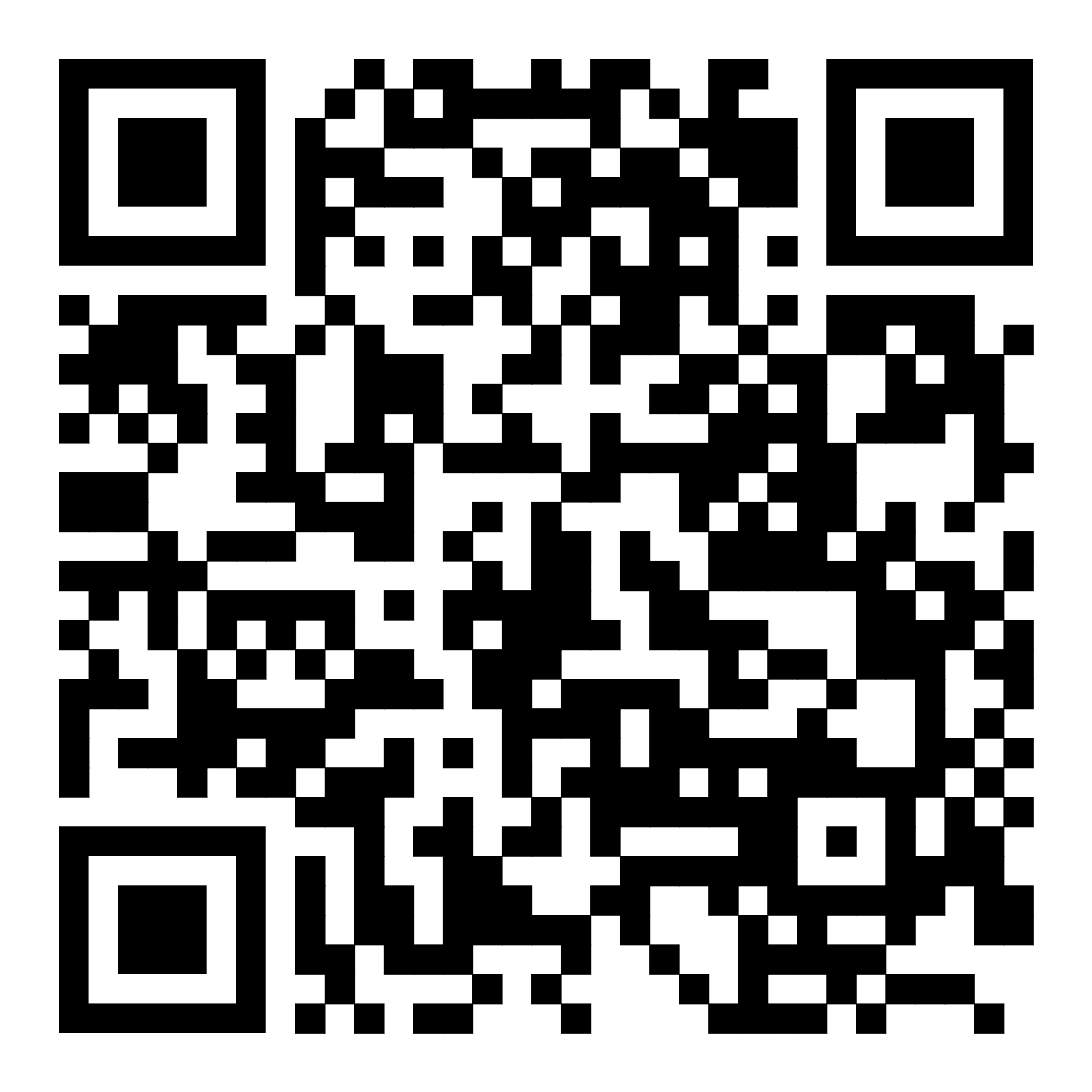 Sněžka
...|-.|.|--..|-.-|.-|
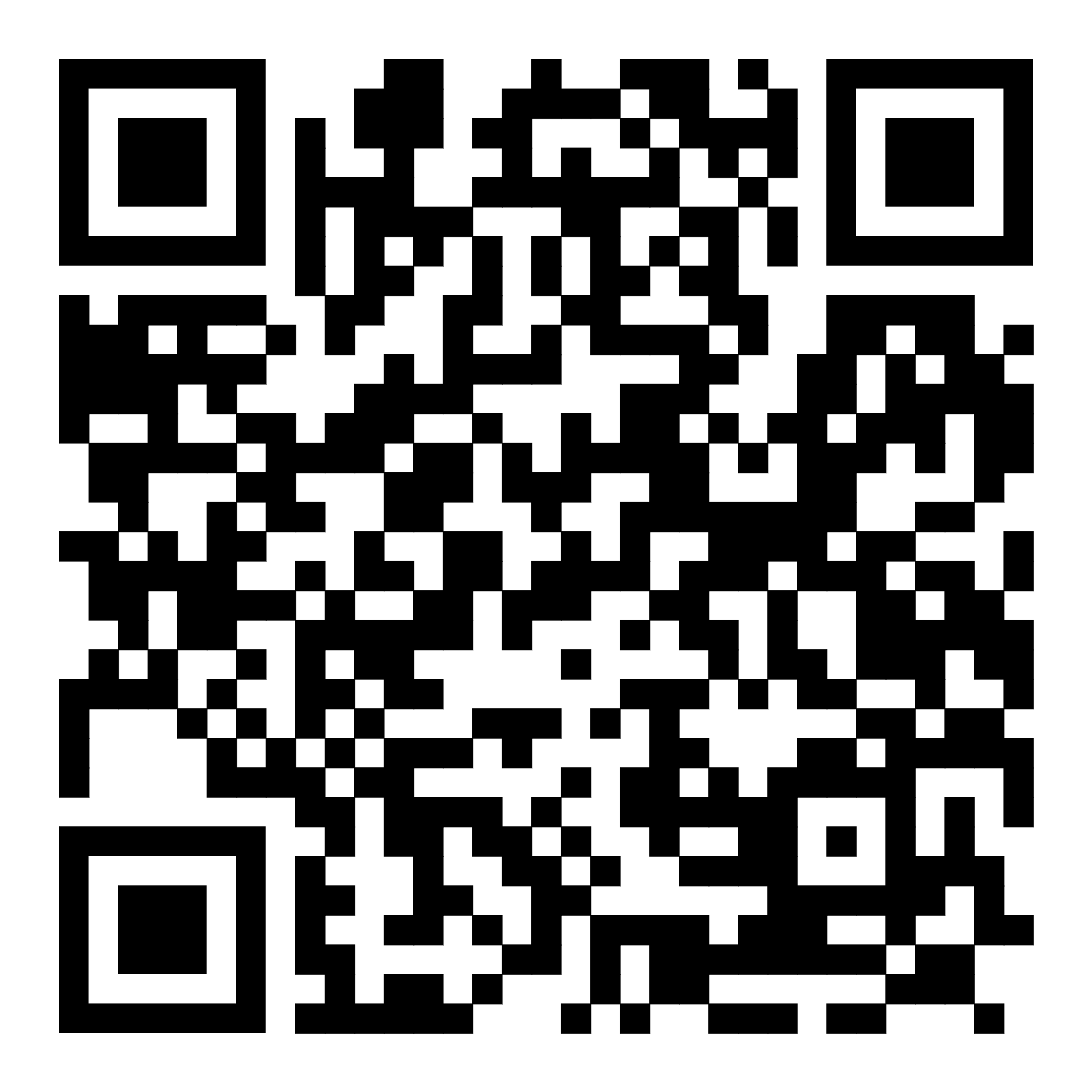